Systems Analysis: Data Requirements
Data Requirements
Sometimes in your role as a Systems Designer, you may also be involved in Systems Analysis as part of your Planning and Strategy.

In some cases, it’s the same individual functioning in these roles.
Data Requirements
SDLC Methodology
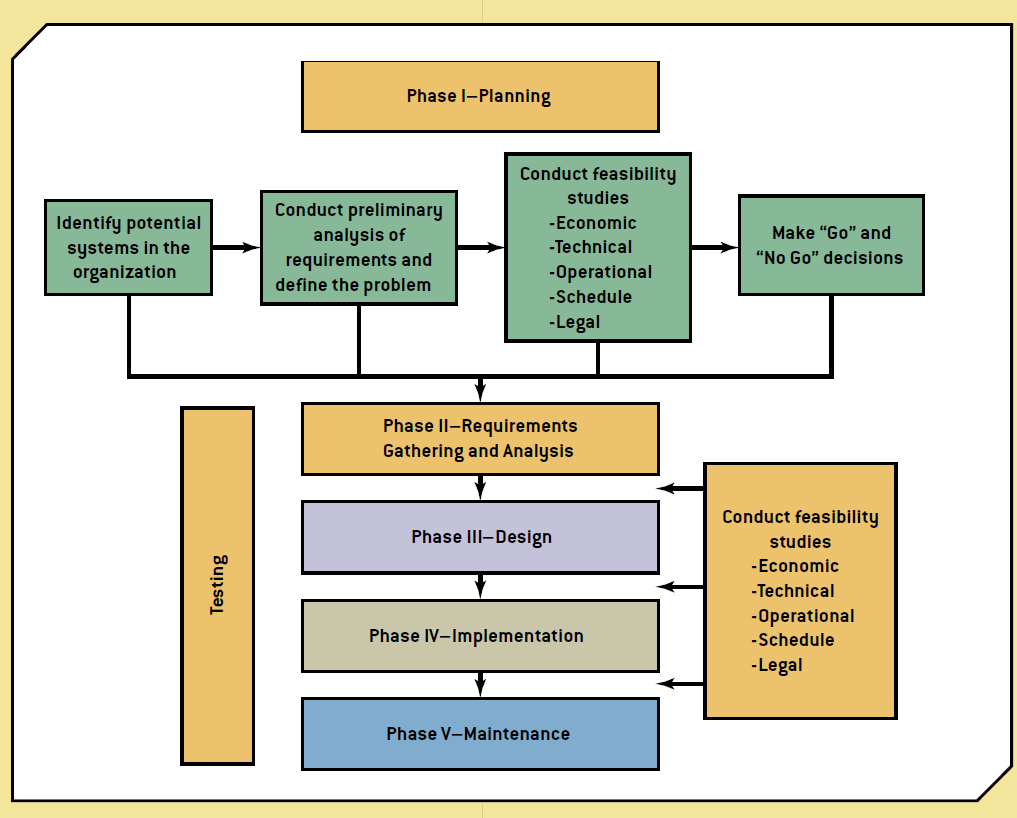 Data Requirements
Systems Analysis is part of your requirements gathering.

In some cases, it’s considered part of your research.
Data Requirements
There are two common approaches utilized in the analysis and design of systems: 
Structured systems analysis and design (SSAD) approach
Object-oriented approach
Data Requirements
There are two common approaches utilized in the analysis and design of systems: 
Involve the use of tools (Unified Modeling Language) for creating analysis models.
The models created during the analysis phase become an integral part of the overall design specifications.
Data Requirements
Examples of tools used can be seen in the table below:
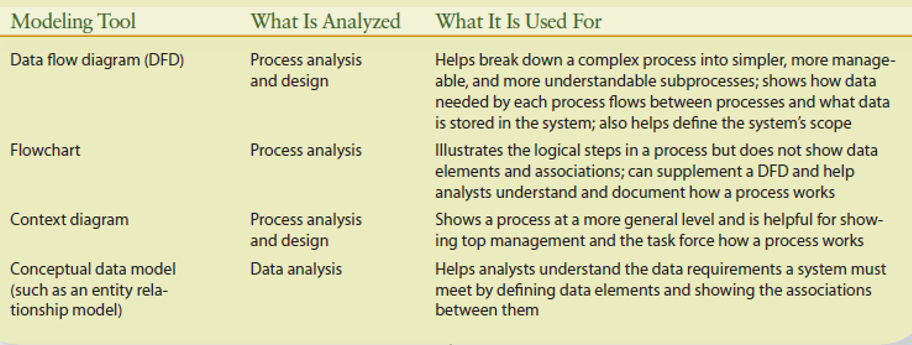